공정한 수사를 위한 형사소송법 일부개정안
-공정한 수사를 위해-
정치법제위원회
김가경
신승아
이민지
김지현
INDEX
- 제안 이유
-주요 골자
-기대 효과
1. 제안 이유
고유정 사건
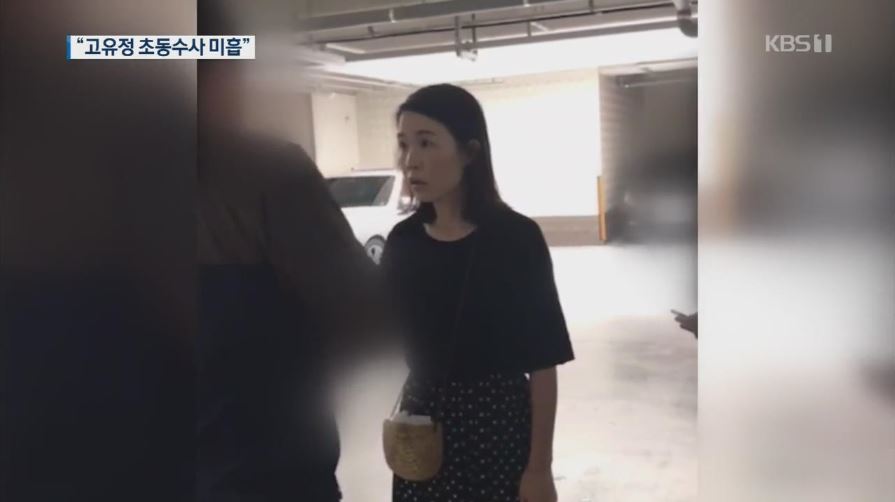 고유정 사건 초동 수사 미흡

4일 뒤 CCTV 확보
사건 현장인 펜션 청소 허락
1. 제안 이유
버닝썬 사건
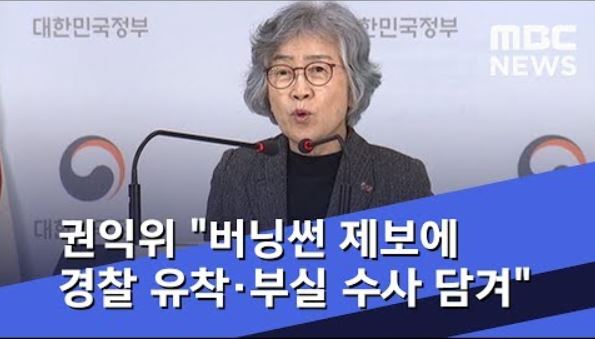 버닝썬 사건 경찰 부실 수사.

초반 정준영 스마트 폰 확보 미흡 
조사 중이라는 이유로 증거 인멸의 시간을 줌
피의자 승리의 12번의 조사와 18번의 조서에도
     구속 피함.
1. 제안 이유
13년간 성추행
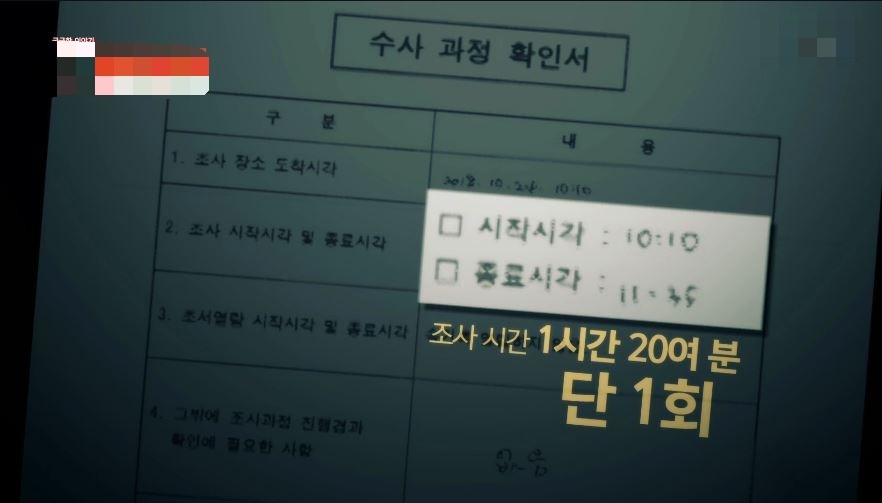 충분치 못한 부당 수사

13년간 이모부에게 성추행 피해사실을 1시간 20분 동안 진술
피해 사실 증명 실패
기소 실패
2. 주요 골자
3. 기대효과
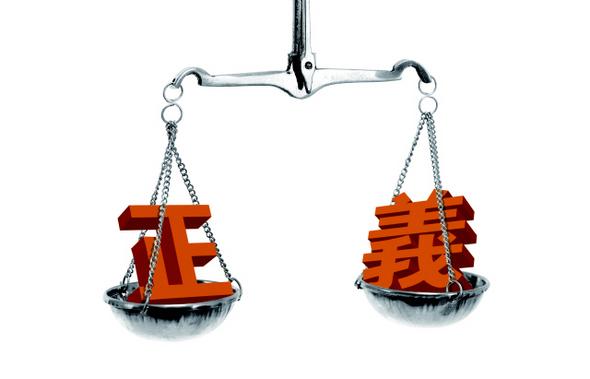 개정안의 기대 효과
공정하고 정의로운 수사
경찰의 권위와 신뢰 상승
충분한 조사로 피해자의 억울함 해소
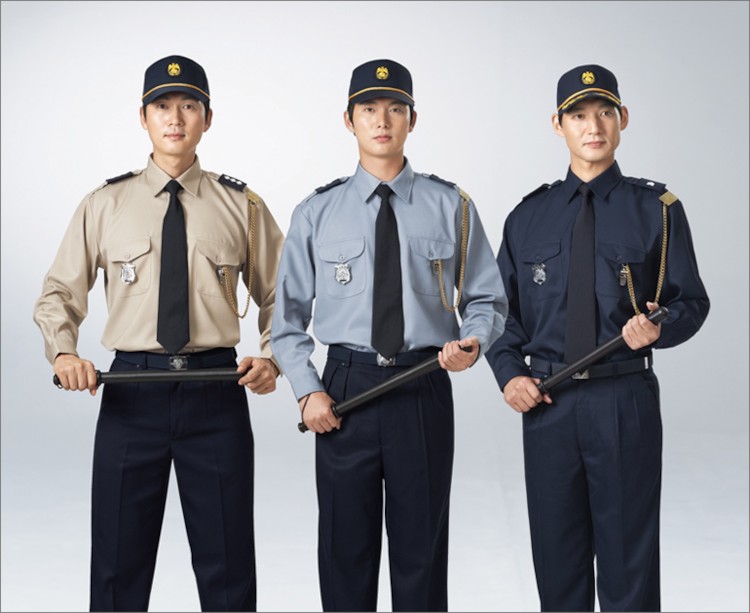 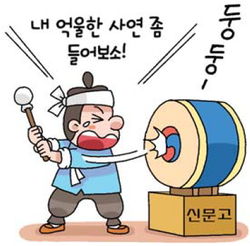 발표 들어주셔서 감사합니다